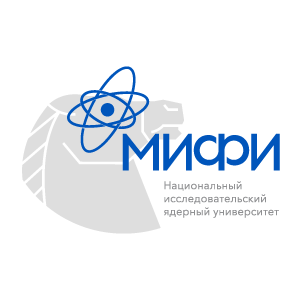 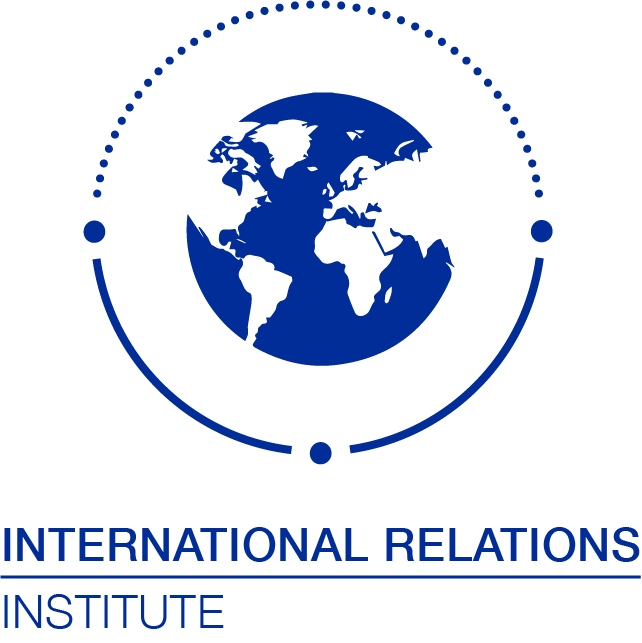 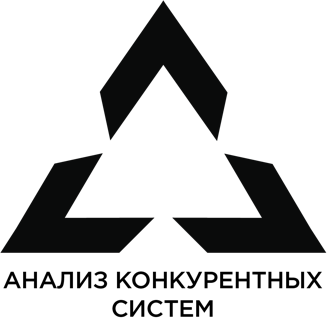 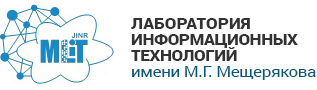 ИСПОЛЬЗОВАНИЕ БОЛЬШИХ ЯЗЫКОВЫХ МОДЕЛЕЙ ПРИ ПОСТРОЕНИИ ПРОФИЛЕЙ ОБЪЕКТОВ НА ОСНОВЕ НАУЧНЫХ ПУБЛИКАЦИЙ
Студент магистратуры ИМО НИЯУ МИФИ: 
Матвеева Анастасия Руслановна

Научный руководитель (инженер-программист, ЛИТ ОИЯИ): 
Антонов Евгений Вячеславович
Дубна, 2025 г.
ЦЕЛЬ И ЗАДАЧИ
Цель: 
разработать методику наполнения базы данных и извлечения характеристик сложного технологического объекта (СТО) с использованием больших языковых моделей на примере детекторов Большого адронного коллайдера (БАК).

Задачи:
Изучить возможности использования языковой модели для обработки данных научных публикаций.
Спроектировать схему базы данных для хранения характеристик СТО.
Разработать методику формирования базы данных характеристик сложного технологического объекта.
Апробировать методику и провести тестовое наполнение базы данных.

Актуальность:
необходимость разработки методики, позволяющей ускорить процесс выявления целевой информации, содержащейся в научных публикациях.
АНАЛИЗ ЯЗЫКОВЫХ МОДЕЛЕЙ
Характеристики для оценивания языковой модели*
Для проведения эксперимента отобрано 15 научных публикаций, посвященных исследованиям на детекторах 
 A Toroidal Large Hadron Collider ApparatuS (ATLAS), 
 A Large Ion Collider Experiment (ALICE), 
 Compact Muon Solenoid (CMS), 
 LHC-beauty (LHCb).
* данные, представленные в таблице, актуальны на 01.04.2025.
** официально не доступен на территории Российской Федерации.
*** информация не опубликована в открытом доступе.
ДАННЫЕ ДЛЯ ПРОВЕДЕНИЯ ЭКСПЕРИМЕНТОВ ПО ИХ ВЫДЕЛЕНИЮ
Составлен перечень характеристик детекторов (15 характеристик).
Наименование детектора.
Номер запуска.
Тип детектора.
Размеры детектора.
Масса детектора.
Описание эксперимента
Магнитная система.
Трековый детектор.
Точность измерения трека частиц.
Электромагнитный калориметр.
Гадронный калориметр.
Мюонный спектрометр.
Система триггеров (сокращение числа событий).
Хранимый объем информации.
Годы работы.
Сформирован набор данных по детекторам (200 научных публикаций).
МЕТОДИКА ФОРМИРОВАНИЯ БАЗЫ ДАННЫХ ХАРАКТЕРИСТИК СЛОЖНОГО ТЕХНОЛОГИЧЕСКОГО ОБЪЕКТА
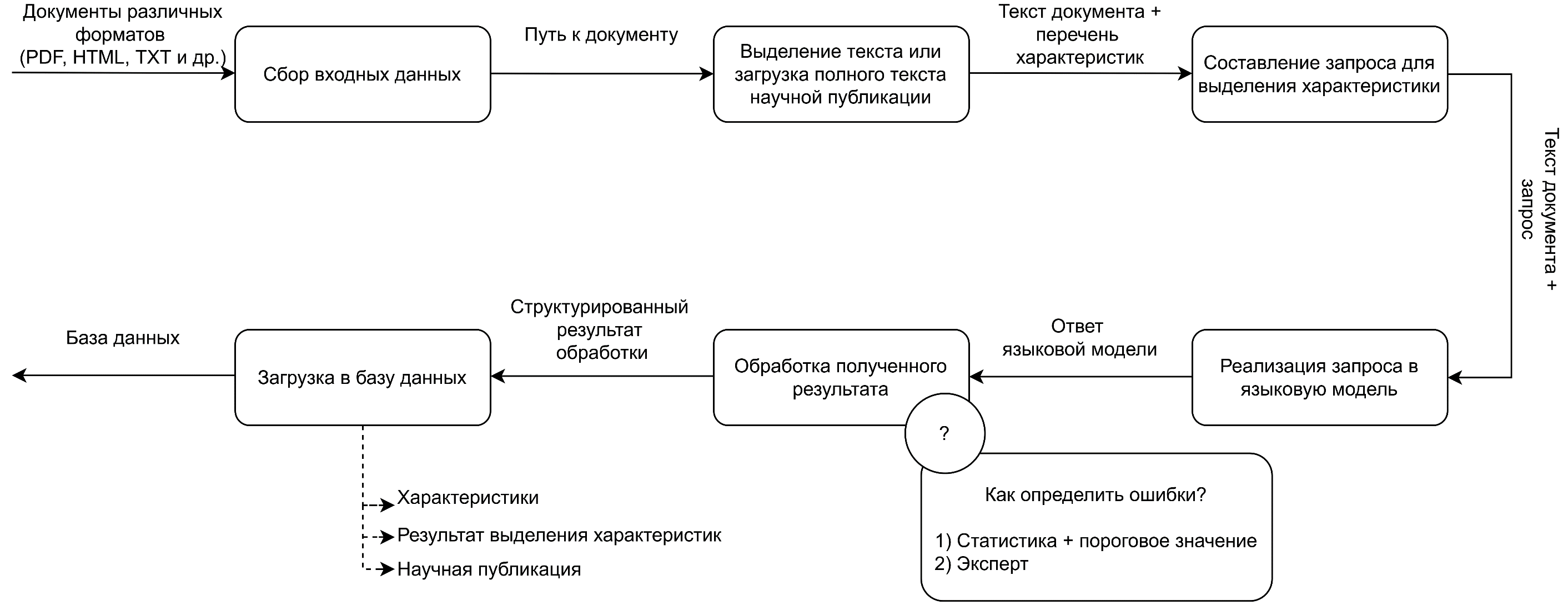 СХЕМА БАЗЫ ДАННЫХ
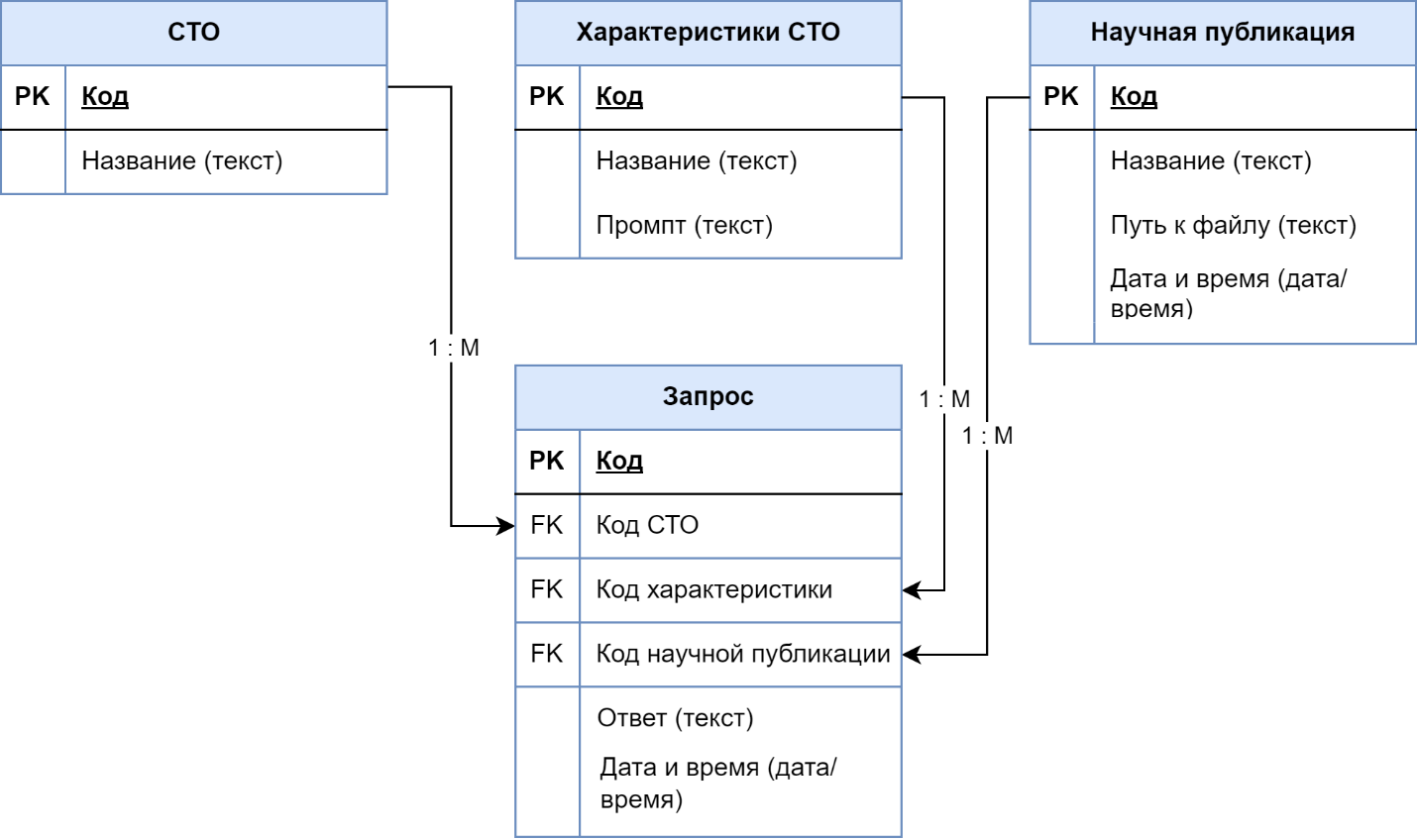 АПРОБАЦИЯ ПРОГРАММНОГО ВЫДЕЛЕНИЯ ХАРАКТЕРИСТИК СЛОЖНОГО ТЕХНОЛОГИЧЕСКОГО ОБЪЕКТА
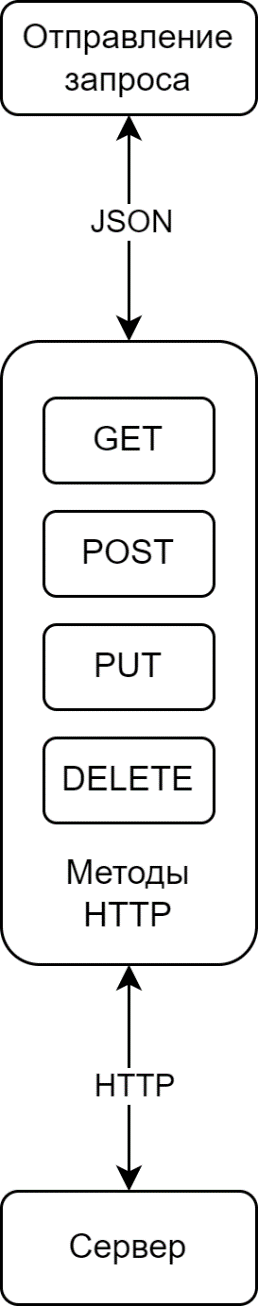 *
*prompt:
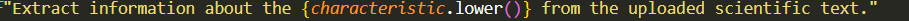 АПРОБАЦИЯ ПРОГРАММНОГО ВЫДЕЛЕНИЯ ХАРАКТЕРИСТИК СЛОЖНОГО ТЕХНОЛОГИЧЕСКОГО ОБЪЕКТА
{
    "include_sources": true,
    "messages": [
        {
            "content": "Answer strictly based on the ingested file."
             "Respond with key phrases or exact excerpts, using no more than three words whenever possible."
             "If no relevant information can be found, respond with 'Information not provided'. "
             "Do not generate a response using any external knowledge or fabricated information.",
            "role": "system"
        },
        {
            "content": {prompt},
            "role": "user"
        }
    ],
    "stream": false,
    "use_context": true
}
АПРОБАЦИЯ МЕТОДИКИ/ТЕСТОВОЕ НАПОЛНЕНИЕ БАЗЫ ДАННЫХ
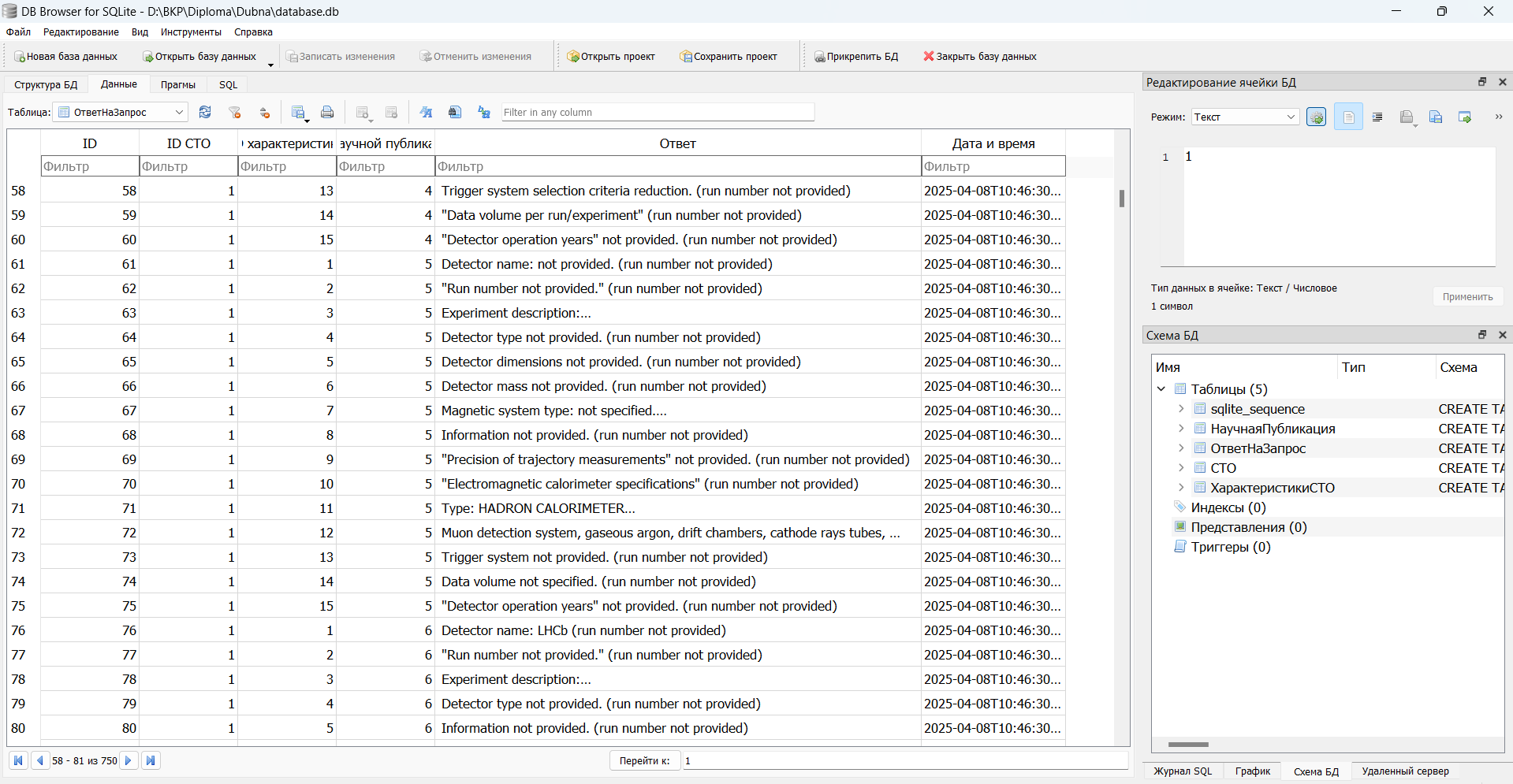 200 научных статей

15 характеристик

21 000 ответов на запросы
АВТОМАТИЧЕСКОЕ ВЫДЕЛЕНИЕ ХАРАКТЕРИСТИК СЛОЖНОГО ТЕХНОЛОГИЧЕСКОГО ОБЪЕКТА
Режим работы 1
Режим работы 2
Режим работы 3
загрузка всех файлов; 
одновременная обработка всех файлов;
поочередная загрузка файлов; 
поочередная обработка файлов 
   5 раз подряд;
поочередная загрузка файлов; 
поочередная обработка файлов;
Точность: ~ 0, 881
Полнота: ~ 0, 710
F-мера: ~ 0, 787
13/17 характеристик
11/17 характеристик
15/17 характеристик
АПРОБАЦИЯ ПРОГРАММНОГО ВЫДЕЛЕНИЯ ХАРАКТЕРИСТИК СЛОЖНОГО ТЕХНОЛОГИЧЕСКОГО ОБЪЕКТА
Профиль детектора ALICE (2008 - 2013)
– ошибочное значение
– необходимо экспертное мнение/статистика
пороговое значение ошибки: 30
АПРОБАЦИЯ ПРОГРАММНОГО ВЫДЕЛЕНИЯ ХАРАКТЕРИСТИК СЛОЖНОГО ТЕХНОЛОГИЧЕСКОГО ОБЪЕКТА
Профиль атомной электростанции Линьао (Часть 1)
– ошибочное значение
– необходимо экспертное мнение/статистика
пороговое значение ошибки: 1
ТЕКУЩИЕ РЕЗУЛЬТАТЫ И ВЫВОДЫ
Изучена возможность использования языковой модели для обработки данных научных публикаций. 

Составлен перечень характеристик детекторов Большого адронного коллайдера для проведения экспериментов по их выделению (15 характеристик) и сформирован набор данных по детекторам (200 научных публикаций).

Спроектирована схема базы данных характеристик сложного технологического объекта.

Разработана методика формирования базы данных характеристик сложного технологического объекта с использованием больших языковых моделей.

Апробирована методика формирования базы данных характеристик сложного технологического объекта с использованием больших языковых моделей и проведено ее тестовое наполнение.

Для практического использования полученных результатов можно рекомендовать применение модели Mistral-7B в информационных системах предприятий атомной отрасли для ускорения обработки и анализа больших массивов научно–технической информации.
ДАЛЬНЕЙШИЕ ПЛАНЫ
Расширение базы данных посредством продолжения систематического сбора и анализа научных публикаций, а также учета новых детекторов.

Улучшение алгоритмов обработки научных текстов с применением более совершенных моделей для повышения точности извлечения информации.
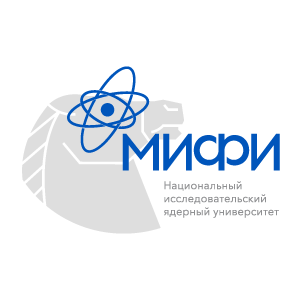 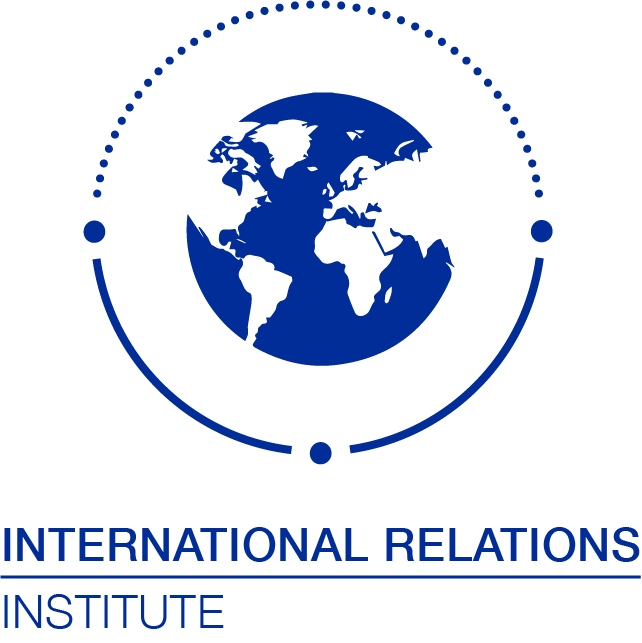 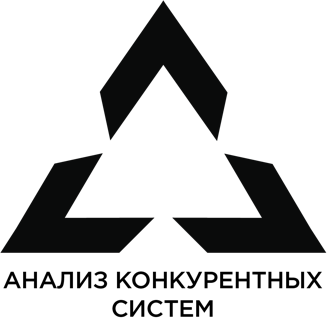 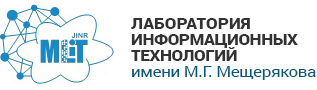 СПАСИБО ЗА ВНИМАНИЕ
Дубна, 2025 г.
АПРОБАЦИЯ ПРОГРАММНОГО ВЫДЕЛЕНИЯ ХАРАКТЕРИСТИК СЛОЖНОГО ТЕХНОЛОГИЧЕСКОГО ОБЪЕКТА
Профиль атомной электростанции Линьао (Часть 2)
– ошибочное значение
– необходимо экспертное мнение/статистика
пороговое значение ошибки: 1
АПРОБАЦИЯ ПРОГРАММНОГО ВЫДЕЛЕНИЯ ХАРАКТЕРИСТИК СЛОЖНОГО ТЕХНОЛОГИЧЕСКОГО ОБЪЕКТА
Профиль атомной электростанции Линьао (Часть 3)
– ошибочное значение
– необходимо экспертное мнение/статистика
пороговое значение ошибки: 1
АПРОБАЦИЯ ПРОГРАММНОГО ВЫДЕЛЕНИЯ ХАРАКТЕРИСТИК СЛОЖНОГО ТЕХНОЛОГИЧЕСКОГО ОБЪЕКТА
Профиль атомной электростанции Линьао (Часть 4)
– ошибочное значение
– необходимо экспертное мнение/статистика
пороговое значение ошибки: 1
АПРОБАЦИЯ ПРОГРАММНОГО ВЫДЕЛЕНИЯ ХАРАКТЕРИСТИК СЛОЖНОГО ТЕХНОЛОГИЧЕСКОГО ОБЪЕКТА
Профиль детектора ALICE (2015 - 2018)
– ошибочное значение
– необходимо экспертное мнение/статистика
пороговое значение ошибки: 30
АПРОБАЦИЯ ПРОГРАММНОГО ВЫДЕЛЕНИЯ ХАРАКТЕРИСТИК СЛОЖНОГО ТЕХНОЛОГИЧЕСКОГО ОБЪЕКТА
Профиль детектора ALICE (2022 -)
– ошибочное значение
– необходимо экспертное мнение/статистика
пороговое значение ошибки: 30
АПРОБАЦИЯ ПРОГРАММНОГО ВЫДЕЛЕНИЯ ХАРАКТЕРИСТИК СЛОЖНОГО ТЕХНОЛОГИЧЕСКОГО ОБЪЕКТА
Профиль детектора CMS (2008 - 2013)
– ошибочное значение
– необходимо экспертное мнение/статистика
пороговое значение ошибки: 30
АПРОБАЦИЯ ПРОГРАММНОГО ВЫДЕЛЕНИЯ ХАРАКТЕРИСТИК СЛОЖНОГО ТЕХНОЛОГИЧЕСКОГО ОБЪЕКТА
Профиль детектора CMS (2015 - 2018)
– ошибочное значение
– необходимо экспертное мнение/статистика
пороговое значение ошибки: 30
АПРОБАЦИЯ ПРОГРАММНОГО ВЫДЕЛЕНИЯ ХАРАКТЕРИСТИК СЛОЖНОГО ТЕХНОЛОГИЧЕСКОГО ОБЪЕКТА
Профиль детектора CMS (2022 -)
– ошибочное значение
– необходимо экспертное мнение/статистика
пороговое значение ошибки: 30
АПРОБАЦИЯ ПРОГРАММНОГО ВЫДЕЛЕНИЯ ХАРАКТЕРИСТИК СЛОЖНОГО ТЕХНОЛОГИЧЕСКОГО ОБЪЕКТА
Профиль детектора ATLAS (2008 - 2013)
– ошибочное значение
– необходимо экспертное мнение/статистика
пороговое значение ошибки: 30
АПРОБАЦИЯ ПРОГРАММНОГО ВЫДЕЛЕНИЯ ХАРАКТЕРИСТИК СЛОЖНОГО ТЕХНОЛОГИЧЕСКОГО ОБЪЕКТА
Профиль детектора ATLAS (2015 - 2018)
– ошибочное значение
– необходимо экспертное мнение/статистика
пороговое значение ошибки: 30
АПРОБАЦИЯ ПРОГРАММНОГО ВЫДЕЛЕНИЯ ХАРАКТЕРИСТИК СЛОЖНОГО ТЕХНОЛОГИЧЕСКОГО ОБЪЕКТА
Профиль детектора ATLAS (2022 -)
– ошибочное значение
– необходимо экспертное мнение/статистика
пороговое значение ошибки: 30
АПРОБАЦИЯ ПРОГРАММНОГО ВЫДЕЛЕНИЯ ХАРАКТЕРИСТИК СЛОЖНОГО ТЕХНОЛОГИЧЕСКОГО ОБЪЕКТА
Профиль детектора LHCb (2008 - 2013)
– ошибочное значение
– необходимо экспертное мнение/статистика
пороговое значение ошибки: 30
АПРОБАЦИЯ ПРОГРАММНОГО ВЫДЕЛЕНИЯ ХАРАКТЕРИСТИК СЛОЖНОГО ТЕХНОЛОГИЧЕСКОГО ОБЪЕКТА
Профиль детектора LHCb (2015 - 2018)
– ошибочное значение
– необходимо экспертное мнение/статистика
пороговое значение ошибки: 30
АПРОБАЦИЯ ПРОГРАММНОГО ВЫДЕЛЕНИЯ ХАРАКТЕРИСТИК СЛОЖНОГО ТЕХНОЛОГИЧЕСКОГО ОБЪЕКТА
Профиль детектора LHCb (2022 -)
– ошибочное значение
– необходимо экспертное мнение/статистика
пороговое значение ошибки: 30
ОБЗОР ЛИТЕРАТУРЫ
Проведен обзор литературы по возможности использования языковых моделей для извлечения характеристик сложных технологических объектов. Найдены 5 научных публикаций:

«Анализ возможностей нейронной сети на основе языковой модели GPT–3 и способы ее применения на производстве» (на русском языке), 2023.
«Pre–trained Language Models in Biomedical Domain: A Systematic Survey» (на английском языке), 2021.
«Challenges and Advances in Information Extraction from Scientific Literature: a Review» (на английском языке), 2021.
«Classifying social determinants of health from unstructured electronic health records using deep learning–based natural language processing» (на английском языке), 2022.
«Natural Language Processing for Swedish Nuclear Power Plants» (на шведском языке), 2022.
Методик формирования профиля детекторов БАК не выявлено.
ПЕРЕЧЕНЬ НАУЧНЫХ ПУБЛИКАЦИЙ ДЛЯ АНАЛИЗА ЯЗЫКОВЫХ МОДЕЛЕЙ
Rohr D. Usage of GPUs in ALICE Online and Offline processing during LHC Run 3 // EPJ Web Conf. — 2021. — Vol. 251. — P. 04026. — DOI: 10.1051/epjconf/202125104026.

CMS collaboration. Level-1 Trigger Calorimeter Image Convolutional Anomaly Detection Algorithm [Электронный ресурс]. — Режим доступа: https://cds.cern.ch/record/2879816?ln=en (дата обращения: 04.11.2024).

Correia A. et al. GNN-based pipeline for track finding in the Velo at LHCb [Электронный ресурс]. — Режим доступа: https://indico.cern.ch/event/1252748/contributions/5521484/attachments/2731094/4748485/etx4velo_ctd2023.pdf (дата обращения: 17.11.2024).

CMS collaboration. Improved Performance of Line Segment Tracking Using Machine Learning [Электронный ресурс]. — Режим доступа: https://cds.cern.ch/record/2872904?ln=en    (дата обращения: 29.11.2024).

Akar S., Elashri M., Garg R. B., Kauffman E., Peters M., Schreiner H., Sokoloff M., Tepe W., Tompkins L. Advances in developing deep neural networks for finding primary vertices in proton-proton collisions at the LHC, 2023.

ATLAS collaboration. New techniques for jet calibration with the ATLAS detector [Электронный ресурс]. — Режим доступа: https://doi.org/10.1140/epjc/s10052-023-11837-9 (дата обращения: 03.12.2024).

CMS collaboration. Transformer models for heavy flavor jet identification [Электронный ресурс]. — Режим доступа: https://cds.cern.ch/record/2839920 (дата обращения: 12.12.2024).

ATLAS collaboration. Point Cloud Deep Learning Methods for Pion Reconstruction in the ATLAS Experiment. Technical report, CERN, Geneva, 2022 [Электронный ресурс]. — Режим доступа: https://cds.cern.ch/record/2825379 (дата обращения: 24.12.2024).

ATLAS collaboration. Tagging boosted W bosons applying machine learning to the Lund Jet Plane. Technical report, CERN, Geneva, 2023 [Электронный ресурс]. — Режим доступа: https://cds.cern.ch/record/2864131 (дата обращения: 06.01.2025).

Delaney B., Schulte N., Ciezarek G., Nolte N., Williams M., Albrecht J. Applications of Lipschitz neural networks to the Run 3 LHCb trigger system, 2023.

Sonnabend C. Neural network regression for particle identification with the ALICE TPC detector in Run 3, 2022 [Электронный ресурс]. — Режим доступа: https://cds.cern.ch/record/2856252 (дата обращения: 10.01.2025).

CMS collaboration. ParticleTransformerAK4: Transformer-based jet tagging for CMS [Электронный ресурс]. — Режим доступа: https://cds.cern.ch/record/2839920 (дата обращения: 15.01.2025).

ATLAS collaboration. ATL-PHYS-PUB-2022-040. All figures including auxiliary figures are available at: https://atlas.web.cern.ch/Atlas/GROUPS/PHYSICS/PUBNOTES/ATL-PHYS-PUB-2022-040 (дата обращения: 20.01.2025).

ATLAS collaboration. ATL-PHYS-PUB-2023-017. All figures including auxiliary figures are available at: https://atlas.web.cern.ch/Atlas/GROUPS/PHYSICS/PUBNOTES/ATL-PHYS-PUB-2023-017 (дата обращения: 28.01.2025).

LHCb collaboration. Technical report on Lipschitz neural networks in LHCb trigger system [Электронный ресурс]. — Режим доступа: https://cds.cern.ch (дата обращения: 08.02.2025).
ТЕХНИЧЕСКИЕ ХАРАКТЕРИСТИКИ КОМПЬЮТЕРА ДЛЯ РАБОТЫ С БОЛЬШОЙ ЯЗЫКОВОЙ МОДЕЛЬЮ
1.	Операционная система: Microsoft Windows 10 Pro.
2.	Процессор: Intel(R) Core(TM) i7-6850K CPU @ 3.60GHz, 3601 МГц, ядер: 6, логических процессоров: 12.
3.	Установленная оперативная память (RAM): 64,0 ГБ.